Ilmastopolitiikan pyöreän pöydän toiminnan arviointi ja kehittäminen sekä tilannekatsauksen toteuttaminen
Tulosten esittely IPP:n kokouksessa 21.2.2023
Mari Hjelt, Suvi Peltoniemi, Riina Pursiainen, Matleena Moisio
Gaia Consulting Oy
Esityksen sisältö
Työn tausta ja tavoitteet
1
Tilannekatsauksen tulokset
2
IPP:n toiminnan arvioinnin tulokset
3
Tulevaisuuden tarpeet ja vaihtoehtoiset toimintamallit IPP:n kaltaiselle toiminnalle
4
Keskeiset suositukset
5
CONFIDENTIAL
Työn tausta ja tavoitteet
Ympäristöministeriö tilasi työn ilmastopolitiikan pyöreän pöydän (IPP) toiminnan arvioimiseksi ja kehittämiseksi sekä ilmastotoimien oikeudenmukaisuuteen liittyvän tilannekatsauksen toteuttamiseksi.
Kansainvälisessä tilannekatsauksessa tarkasteltiin 
a) hallinnon näkökulmasta relevanttia  ilmastotoimien oikeudenmukaisuutta käsittelevää tutkimusta, sekä 
b) keskeisiä hallinnollisia ratkaisuja muualla ilmastotoimien oikeudenmukaisuuden ja hyväksyttävyyden varmistamiseksi.
IPP:n toiminnan arvioinnin tavoitteina oli selvittää kuinka IPP:n toiminta, kokoonpano, rooli ja vaikuttavuus edistävät ilmastopolitiikan hyväksyttävyyttä ja osallisuutta.
Selvityksen toteutti Gaia Consulting Oy marraskuu 2022 – helmikuu 2023 välisenä aikana
CONFIDENTIAL
Tilannekatsauksen päähavaintoja
Toistaiseksi tutkimus ilmastonmuutoksen hillinnän politiikkojen vaikutuksesta sosiaaliseen haavoittuvuuteen on vähäistä ja kansainväliset esimerkit toimenpiteistä ovat suhteellisen tuoreita 
Suuri osa tunnistetuista toiminnan esimerkeistä ovat luonteeltaan taloudellisia ja liittyvät työllisyyteen ja toimeentuloon, eli hyvittävään oikeudenmukaisuuteen.
Suomen toimenpiteet myötäilevät jo kansainvälisesti vallalla olevaa mallia, jossa ilmasto-oikeudenmukaisuuden toimenpiteitä sidotaan ilmastolakiin ja erillisiin ilmastostrategioihin.
Suomi on toimenpiteissään vähintäänkin samalla tasolla muiden maiden kanssa.
IPP on ainutlaatuinen korkean tason keskustelufoorumi, jossa on edustettuna maan korkein johto monipuolisesti.
Eri maissa toistuva rakenne oikeudenmukaisuuden huomioimisesta ilmastopolitiikassa.
Mielenkiintoisia esimerkkejä maailmalta
Kalifornian päästökauppaohjelmasta saaduilla tuotoilla rahoitetaan projekteja, jotka sekä vähentävät päästöjä, että tuovat taloudellisia, ympäristöllisiä ja terveydellisiä hyötyjä. Hyötyjen tulee kohdentua sekä koko Kalifornialle, että erikseen määritellyille prioriteettiyhteisöille ja heikommassa asemassa oleville yhteisöille.
Walesin Tulevien sukupolvien hyvinvoinnin laki (Well-being of Future Generations Act ) Walesin viranomaisia huomioimaan toimintansa pitkän ajan vaikutukset tuleville sukupolville sekä nykyisille ihmisille, jotka jo kärsivät esimerkiksi köyhyydestä tai terveyshaasteista, joita ilmastonmuutos pahentaa. Laissa määritellään niin kutsutun tulevien sukupolvien komissaarin tehtävä (vastine Suomessa esimerkiksi lapsiasiainvaltuutettu). 
Kansalaispaneeleja pystytetään monessa maassa ja ne etsivät vakiintuneita toimintamallejaan. Esimerkkeinä Viron nuorten ilmastofoorumi, Tanskan kansalaisten ilmastopaneeli ja Kanadan kansalaisdialogit Kanadan energian tulevaisuudesta.
CONFIDENTIAL
Arvioinnin tuloksia IPP:n toiminnasta
Yleisesti IPP:n kokoustava toimintamalli on palvellut tarkoitustaan, ja se on koettu hyvänä. 
Keskustelevia kokouksia tarvitaan ja IPP:tä vastaavaa keskustelufoorumia ei ole ollut. 
IPP:n kokouksissa on sen ensimmäisellä toimikaudella jäänyt vain vähän tilaa informaalille ajatustenvaihdolle.
Korkean tason edustus ilmastopolitiikan pyöreän pöydän kokoonpanossa on tärkeää sille asetettujen tavoitteiden saavuttamiseksi.
IPP:n kokoonpano tasapainottelee samaan aikaan laajan edustavuuden ja keskustelun mahdollistavan, rajatun jäsenmäärän välillä.
Yleisesti muu IPP:n kokousten lisäksi käynnistetty toiminta nähtiin positiivisena tai neutraalina. Muun toiminnan valmistelu ja syöttö IPP:n kokouksiin on jäänyt vähäiseksi.
Kuva: Kuinka hyvin IPP:n kokousten valmistelu ja toteutus onnistui suhteessa sen tarkoitukseen ja avoiteeseen?
Arvioinnin tuloksia IPP:n vaikutuksista
IPP:n tarkoituksena on luoda yhteistä ymmärrystä ja näkymää siitä, miten Suomessa voidaan siirtyä hiilineutraaliin yhteiskuntaan oikeudenmukaisesti nopeutetulla aikataululla vuoteen 2035 mennessä. IPP:n tavoitteena on 1) lisätä ilmastopolitiikan hyväksyttävyyttä ja 2) tarjota sidosryhmille kanava osallistua ilmastotoimien kansalliseen valmisteluun.
IPP:n vaikuttavuus syntyy sen kyvystä tuoda yhteen yhteiskunnan eri osien edustajat ja edistää näiden tahojen dialogia ja tiedonvaihtoa. 
IPP:n käsittelemät aiheet nähtiin yleisesti hyvinä ja informatiivisina, mutta  joukkoon kaivattiin lisää uusia ajatuksia herättäviä aiheita ja agendajatkumoita.
Aiheiden valinnassa nähtiin tarve vahvemmalle ennakoivalle otteelle, jotta IPP voisi toimia paremmin osana ilmastopolitiikan valmistelua.
Kokouksiin toivottiin liitettävän konkreettisia toimenpiteitä ja toimenpiteiden toteutuksen seurantaa jäsenten vastuulle.
IPP:n ensimmäisen kauden tulosten hyödyntämisestä ilmastopolitiikan valmistelussa on haastavaa tuottaa selkeää arviota. 
Arvioinnissa ei noussut esiin erityisiä havaintoja siitä, että IPP:n toiminta olisi merkittävästi lisännyt yleistä ilmastopolitiikan hyväksyttävyyttä.
IPP:n toiminnan jatkon suunnitteluparametrit
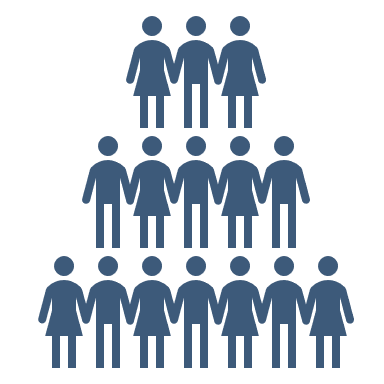 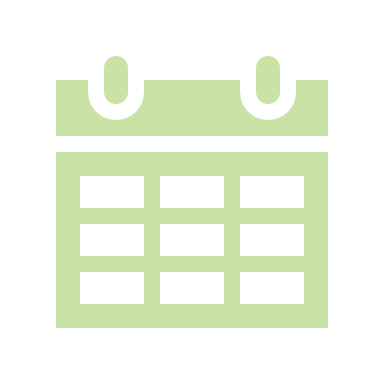 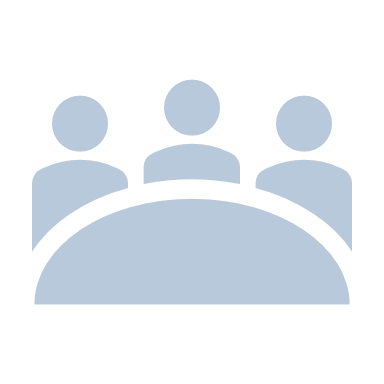 IPP:n jäsenten lukumäärä ja edustavuus
Asiantuntijatyön ja korkeimman johdon työskentelyn tasapaino
Kokousrytmi
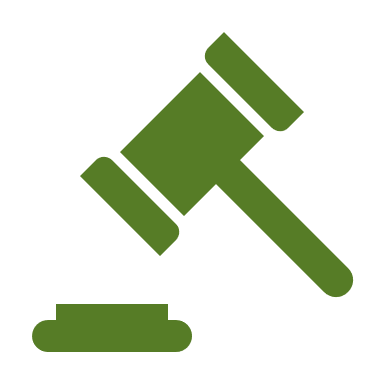 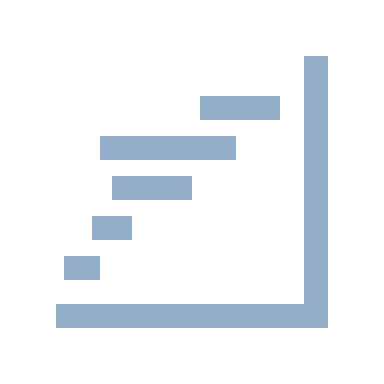 Puheenjohtajuus
Muun toiminnan organisointi ja resursointi
Keskeiset suositukset
Ilmastonmuutoksen ja sen vaikutusten kiihtyessä laajaa yhteiskunnallista keskustelua tarvitaan.
IPP nähdään tarpeellisena ja sen toimintaa tulisi jatkaa. 
Pyöreän pöydän kokouksiin perustuva toimintamalli muodostaa hyvän perustan jatkon toiminnalle. 
Korkean tason keskustelun ja IPP:n merkittävyyden kannalta pääministerin jatko puheenjohtajana on perusteltua. 
IPP:n mandaatti on ollut erittäin laaja-alainen ja sen tarkempi kohdentaminen jatkossa olisi perusteltua. 
Yhteiskunnassa on tarve jatkaa toimenpiteitä ilmastopolitiikan hyväksyttävyyden varmistamiseksi esimerkiksi erilaisten kansalaisraatien muodossa.